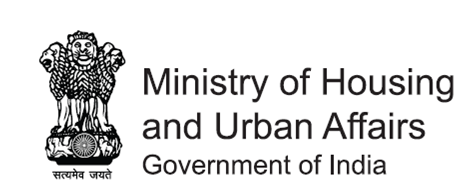 Creating an Energy Efficient India
STREET LIGHT NATIONAL PROGRAM (SLNP)&MUNICIPAL ENERGY EFFICIENCY PROGRAM (MEEP)
27th July 2018

Ministry of Housing & Urban Affairs
SLNP (Street Light National Program) (slnp.eeslindia.org)
Launched by Hon’ble Prime Minister on 5th January, 2015 to replace the approx. 1.34 crore numbers of conventional street lights with smart and energy efficient LED street lights ( as on 26th July 2018)
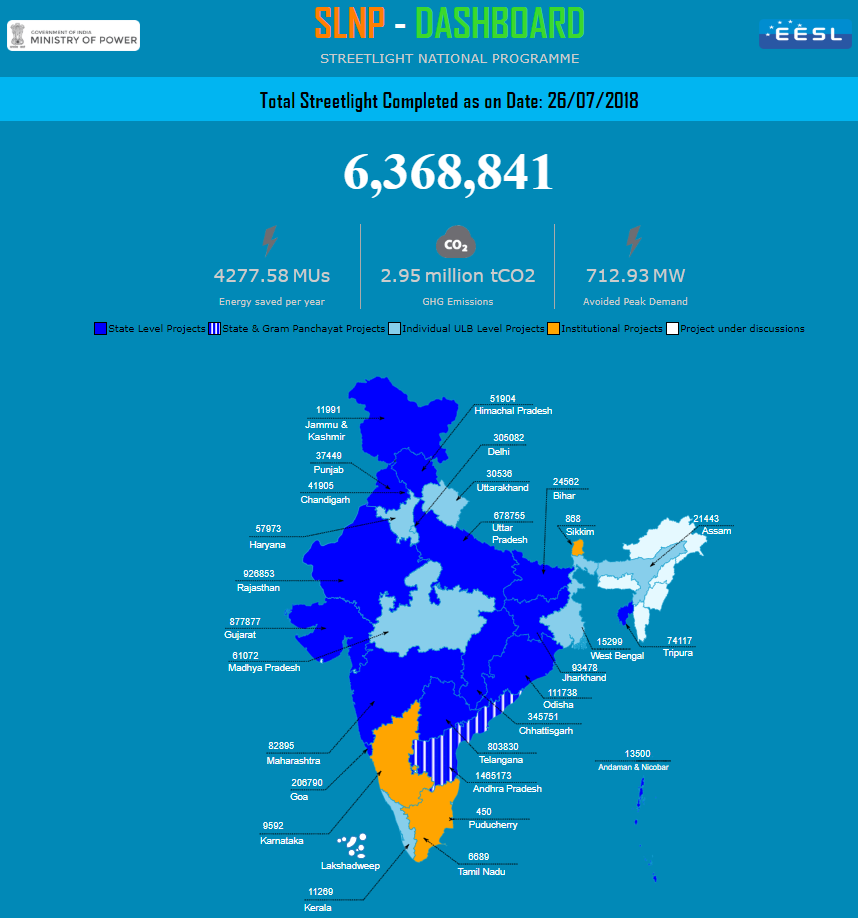 SLNP Status
PAN INDIA Status
Total No. of ULBs enrolled= 941, 
No. of ULBs where work completed= 506,
No. of ULBs where work is under progress= 109.

Total No of Streetlight replaced – 63.54 Lakh .


AMRUT Cities
Agreement signed with 175 AMRUT cities (24 States/UTs) out of 500 AMRUT cities for LED street light project implementation.
Total number of LED Lights installed in AMRUT cities = 34,00,842 (53.51 % of the Installations done in AMRUT cities  out of 63.54 Lakhs no’s completed across PAN-India)
3
SLNP Status in Uttar Pradesh
SLNP-UP
Total Agreement signed = 29
    No. of ULBs where work completed= 17,
    No. of ULBs where work is under progress= 12.

Total No of Streetlight replaced – 5.84 Lakh .


AMRUT Cities (UP)
Agreement signed with 25 AMRUT cities out of 61 AMRUT cities for LED street light project implementation.
Total number of LED Lights installed in AMRUT cities = 5,39,565 (92.3 % of the Installations done in AMRUT cities  out of 5.84 Lakhs no’s completed across UP)
4
Benefits of SLNP (as on 23.07.2018)
Average Energy Saving per Year – 4277.58 MUs
GHG Emission Reduction per year – 2.95 Million tCO2
Avoided Peak Demand – 712.93 MW
Support required
Payment Mechanism to be developed with the support of MoH&UA leading to timely release of payments to EESL. 
Support required from MoH&UA to start projects in new states (Karnataka, Tamil Nadu, Madhya Pradesh & West Bengal etc.)
5
Municipal Energy Efficiency Program
40% to 60% of Energy Cost arise from Supplying water

4800 Million units of electricity is wasted every year due to inefficient water pumps

Under AMRUT, EESL with MoH&UA to implement retrofits of energy efficient pumps across 500 SMART cities
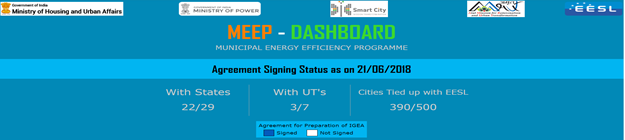 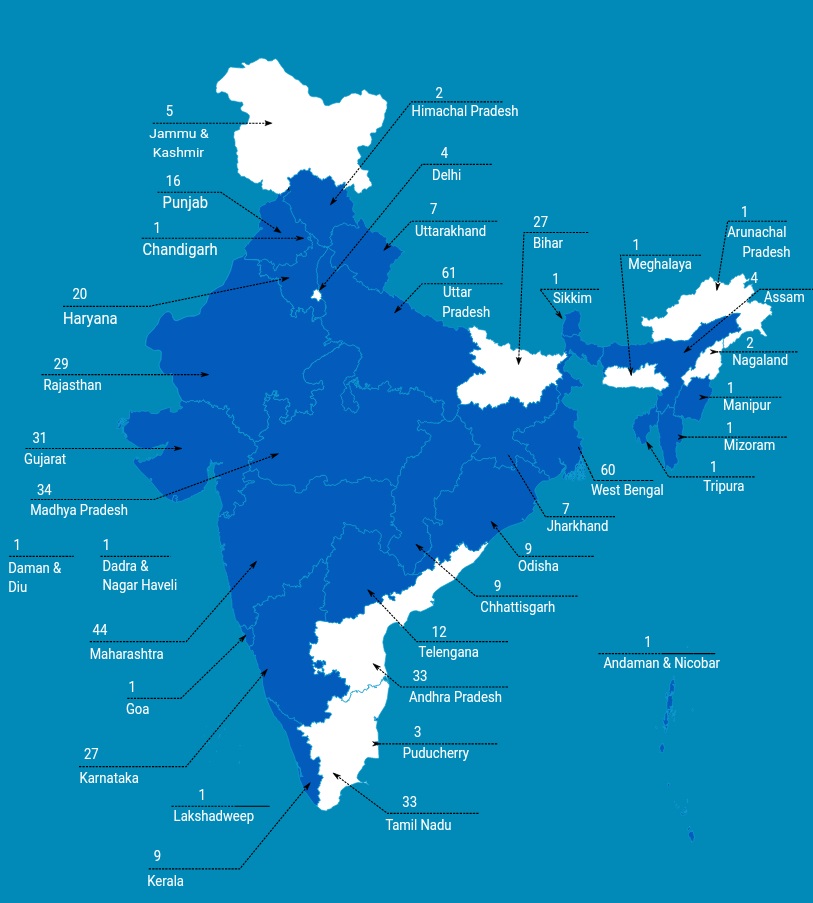 Municipal Energy Efficiency Program Current Status
The overall status of IGEA report preparation for 390 cities is as follows:
Number of Cities for which LoAs issued  : 310
Number of IGEA reports submitted to the ULBs/State Government : 202
310 ULBs have been covered under the Investment Grade Energy Audits across 14 States.
4 States/UT (Assam, Chandigarh, Chhattisgarh, Jharkhand & Odisha) having 30 AMRUT Cities have given approval for submitted IGEA Report.
The total number of pump-sets identified based on the Energy Audit to be replaced across 202 ULBs is 7076.
Total investment identified towards replacement of pump sets, repair and maintenance for 7 years across 202 ULBs is INR  280 Cr.
MEEP Agreement with Uttar Pradesh
EESL and “Directorate of Urban Local bodies – State Mission Director (AMRUT),” Govt. of Uttar Pradesh have jointly entered into an agreement on 9th February, 2017.










Status of IGEA Report under AMRUT – Uttar Pradesh:
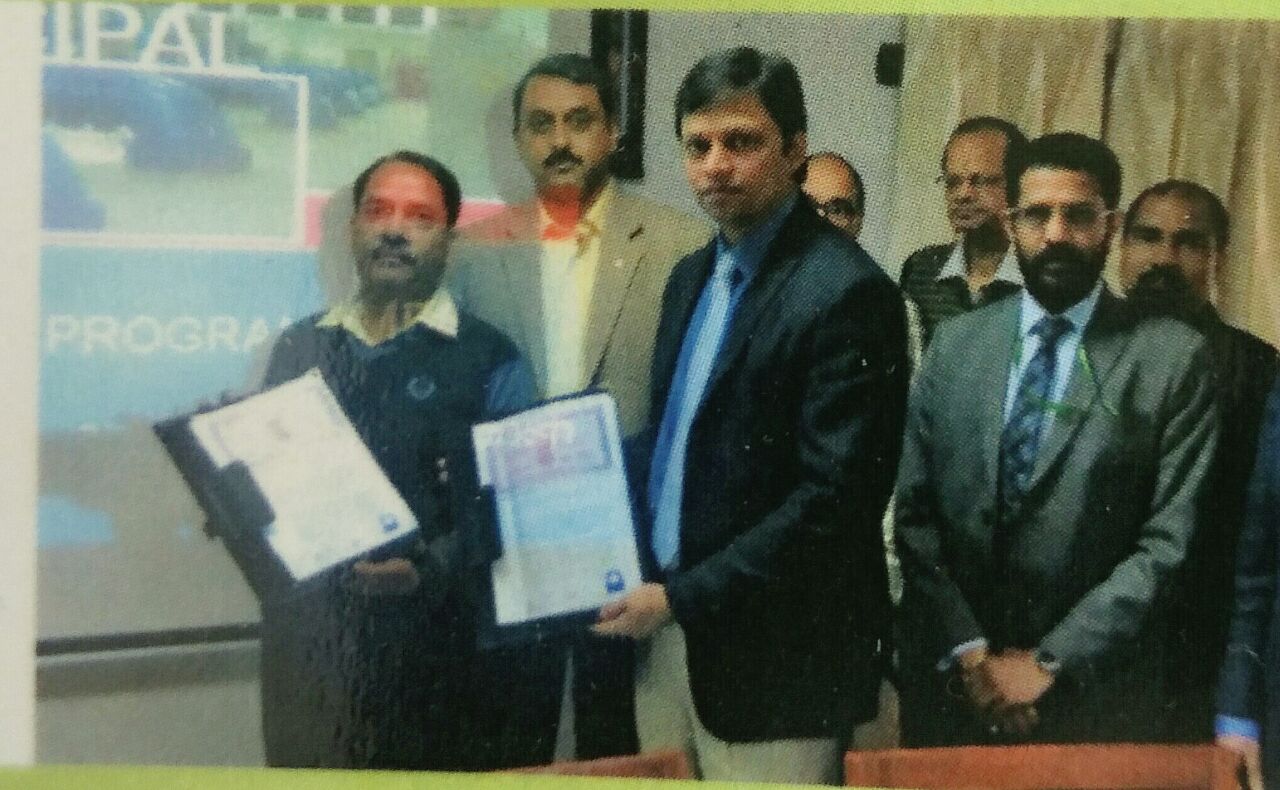 Note: IGEA for Lucknow is under preparation.
Overall Status of 60 Nos. of IGEA Reports- Uttar Pradesh
Reasons for pumps not recommended for replacement –837 nos.
Pumps are operating at better efficiency and/or payback period was more than 84, few are already considered under replacement and few cases are cases of bore failure
Summary of Uttar Pradesh (for 60 ULBs)
Strategy for Implementation of MEEP in Uttar Pradesh
Energy Savings
EESL will provide a guaranteed 20% energy savings at ULB level
M&V Protocol
Measurement of parameters pre - implementation (before installation of EEPS) using energy auditing instruments
Measurement of parameters post - implementation using energy auditing instruments.
Energy savings are calculated as the difference in power drawn (in pre and post implementation scenario) multiplied by the operating hours mentioned in IGEA report.
Salient Features of Implementation Agreement
Parties to the agreement:
State Government Department – Payment Security 
Urban Local Body -  Beneficiary and Annuity payment to EESL
EESL – Procurement, Replacement and Maintenance i.e. Implementing Agency
Scope includes:
Procurement of Energy Efficient Pump Sets (EEPS)
Dismantle of existing old pump sets and handover to ULB on as-is where-is basis
Installation of EEPS and other related components with allied civil work
Measurement and Verification
Repair & Maintenance (R&M) of the EEPS for a period of 7 years
Duties, Responsibilities and Obligations of the Parties
Financial Assumptions in the Agreement and IGEA
Replacement of inefficient pumps in Public Water Works & Sewerage Systems would be at no upfront cost to the ULB’s. 
The investment will be recovered from savings in energy costs (annuity on cost plus ROE basis).

KEY COST COMPONENTS AND ASSUMPTIONS
Overall Benefits of MEEP
Annual Savings of approx. INR 3200 Crs for Pan India 
Reduction of 3.9 Million tonnes in Carbon Emissions
Real time dashboard tracking
Easy monitoring of pumps & pump houses
Support required:
Approval by State Level Technical Committee
Signing of Model Tri-partite Agreement with State/Urban Local Bodies
Thank You